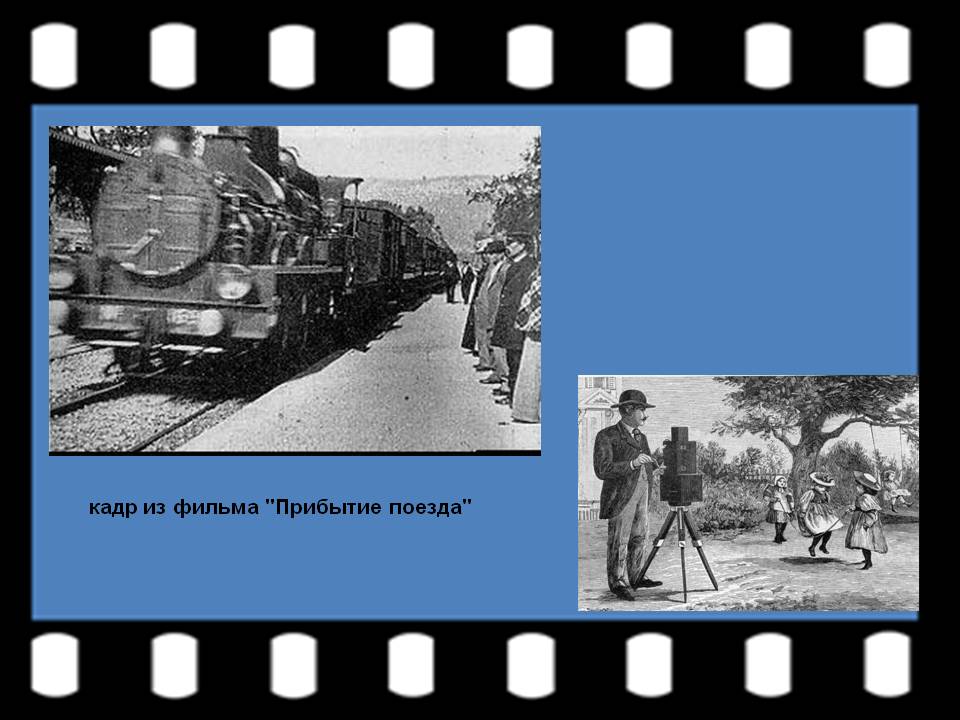 Новые встречи со старыми друзьями
4 класс
По дороге в XХ век.
Усадьба Аксаковых
По дороге в XХ век.
Ясная Поляна
По дороге в XХ век.
Малые Вежи
По дороге в XХ век.
Петербург
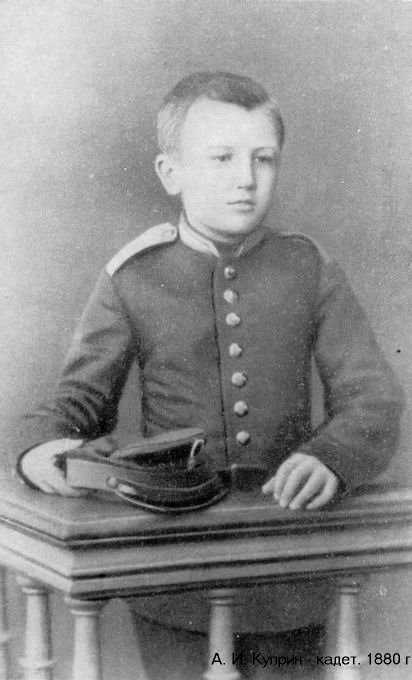 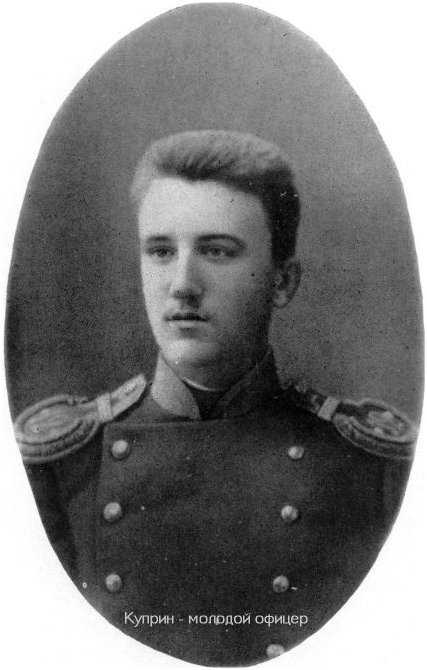 А.И.Куприн
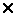 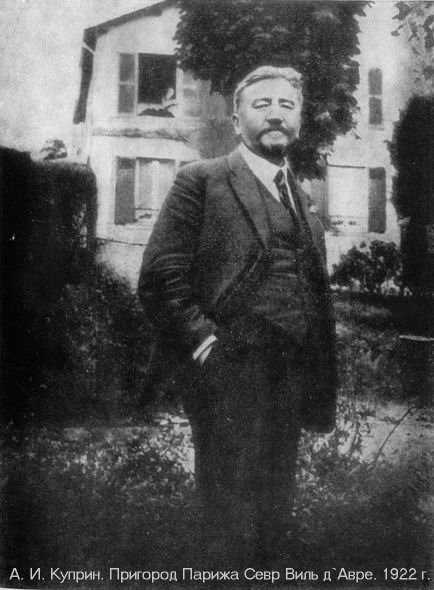 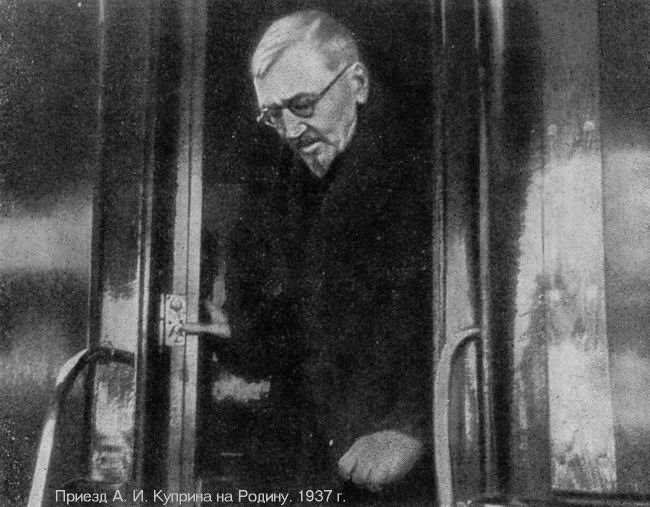 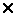 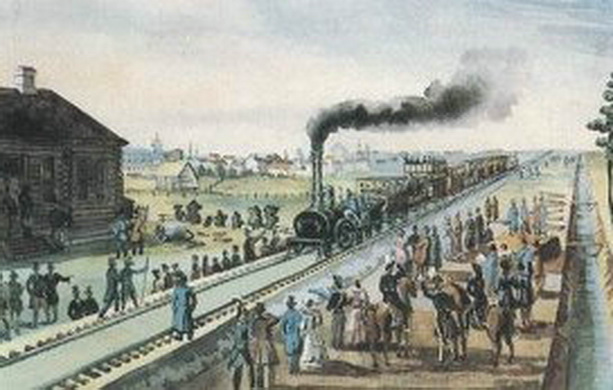 Железные дороги в Петербурге
Выполнила: Седова Лиза
В поезде…
а, кто уже собрал проталкивался через них.
При выходе всегда была суматоха. Потому что люди вставали в проходе и собирали вещи
[Speaker Notes: ка4а]
«В окне навстречу  нам бегут кусты, деревья, станционные домики и телеграфные столбы, наставленные по откосу полотна железной дороги…
            Или этот поезд наш бежит, а они спокойно стоят на одном месте? Не знаю, не понимаю.
«Тук-тук! Тук-тук! Тук-тук! стучат колёса, и поезд быстро мчится всё вперёд и вперёд.»
Мне слышатся в однообразном шуме одни и тоже слова, повторяемые десятки, сотни раз. Я чутко прислушиваюсь, и мне кажется, что колёса выстукивают одно и тоже, без счёта, без конца: вот так –так!, вот так-так!, вот так-так!
[Speaker Notes: ауа]
Спасибо за внимание!!!
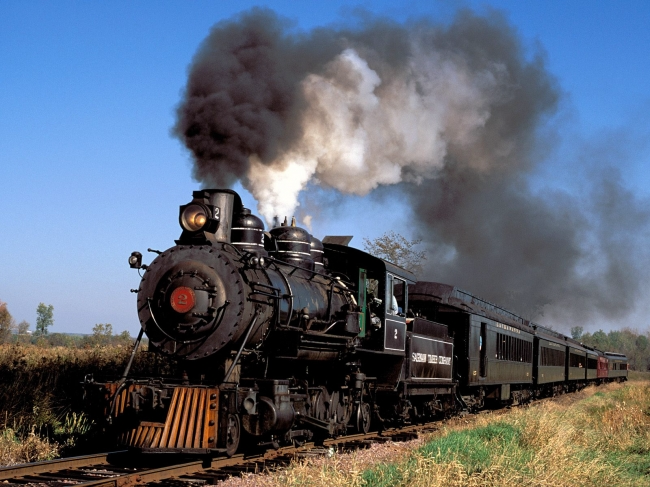 «Колёса стучат, а поезд мчится и мчится без оглядки, как вихрь, как стрела….»
Записки маленькой гимназистки
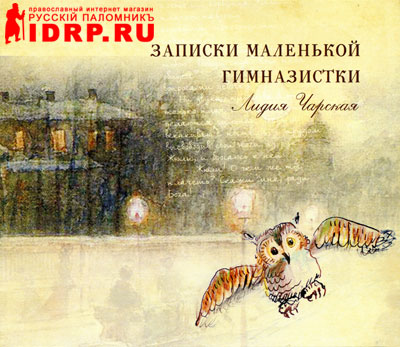 Сложная судьба.
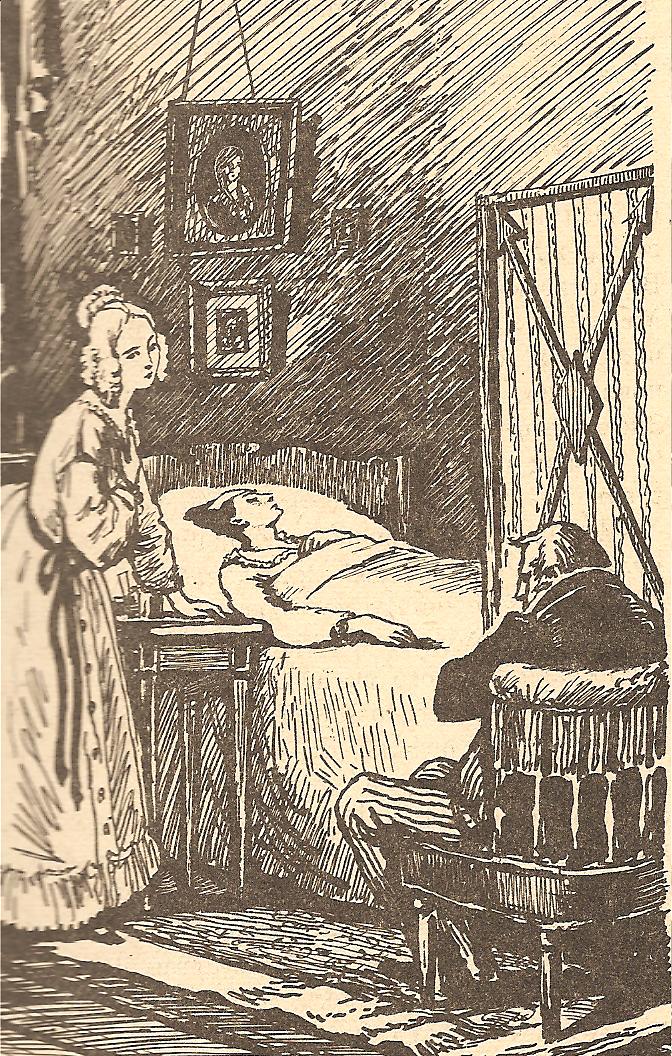 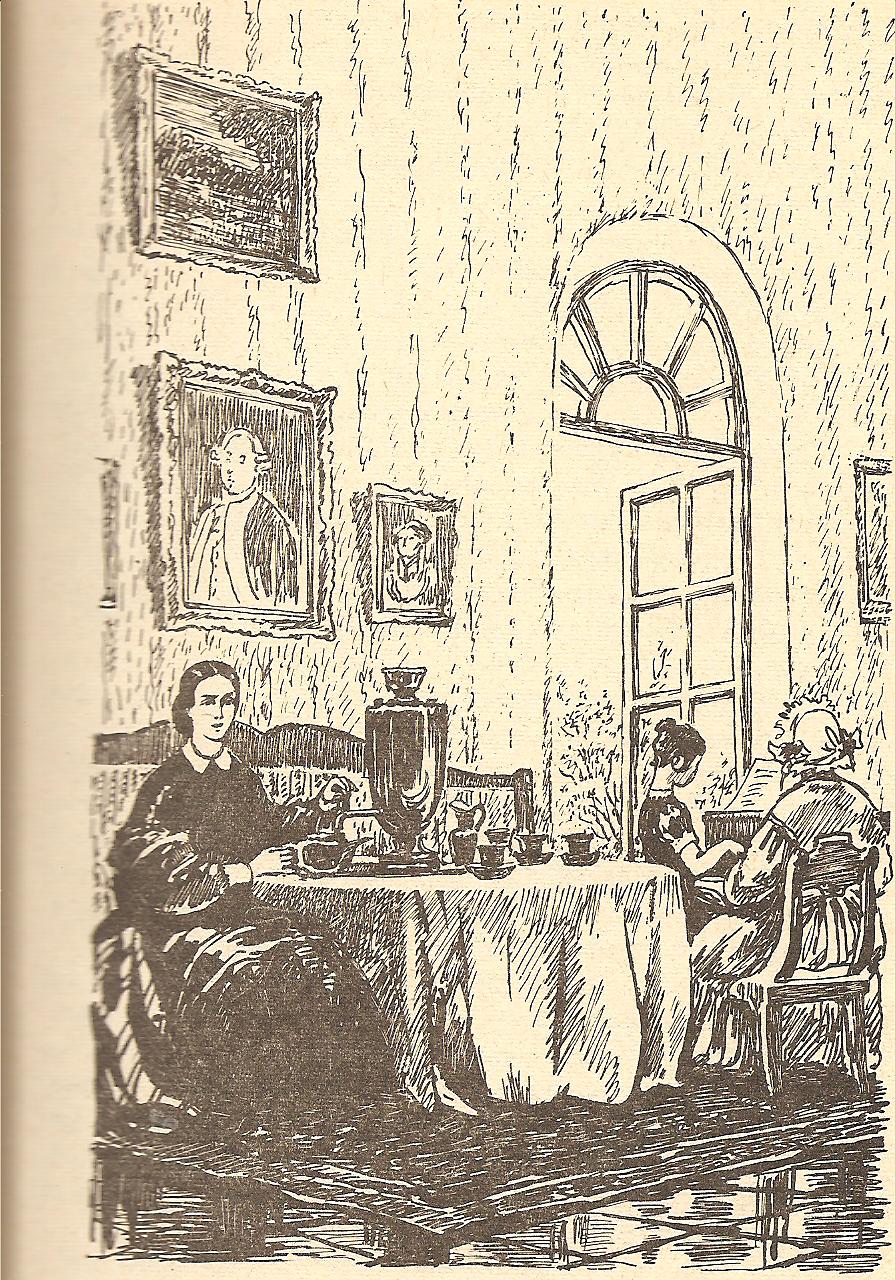 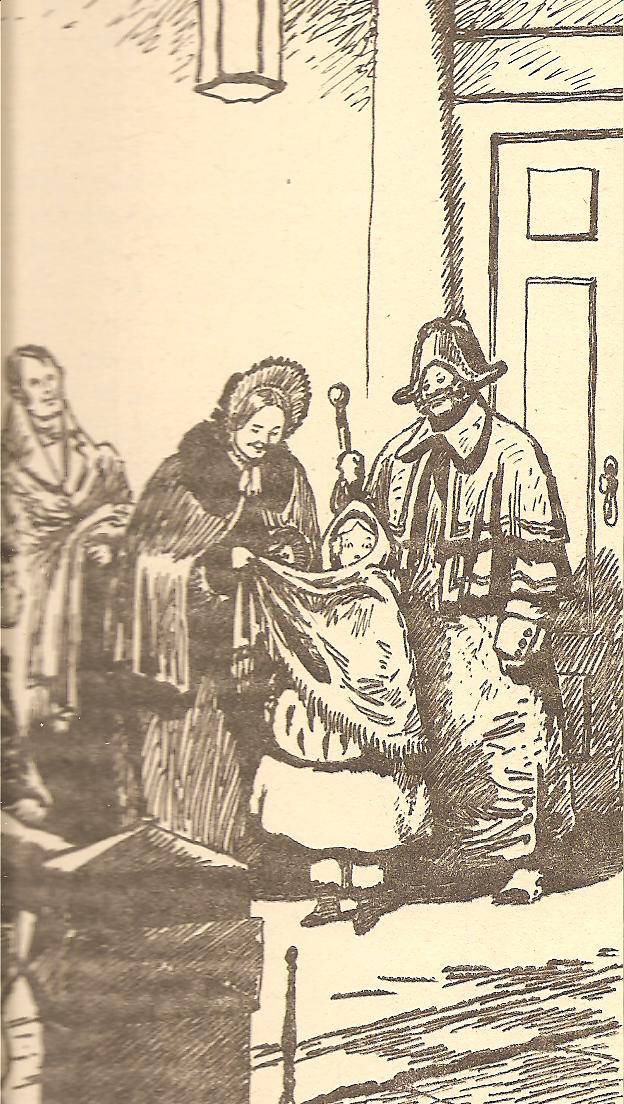 «Отрывок из повести  Л. Чарская Записки маленькой гимназистки.»
Дом статского советника
Выполняла ученица 4 в класса 
МАОУ «СОШ №6 
имени Героя России 
С.Л. Яшкина» г. Перми
 Алыева Алина.
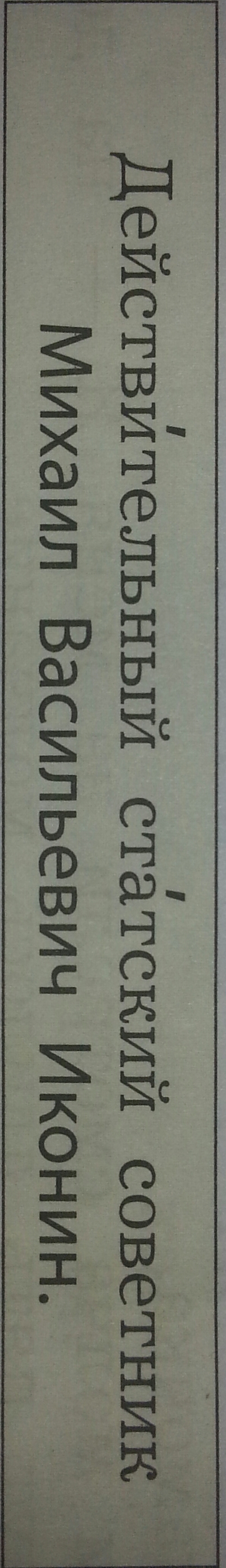 Вход домой к
Роскошная гостиная.
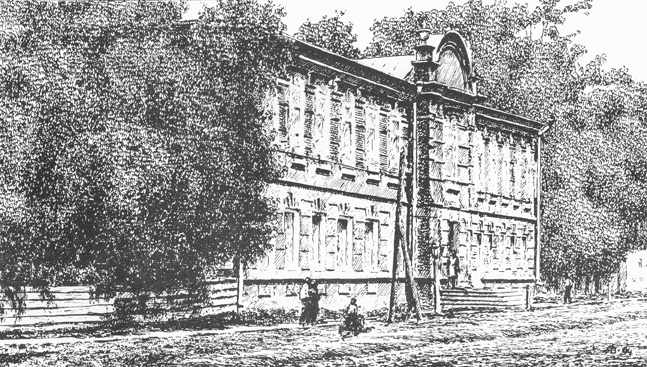 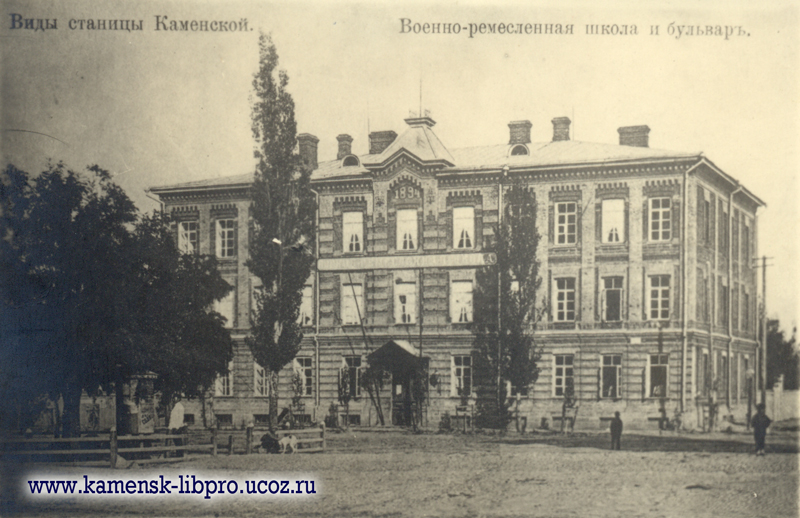 Женская гимназия
Младший класс
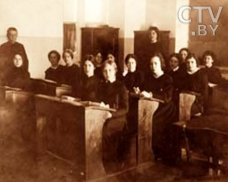 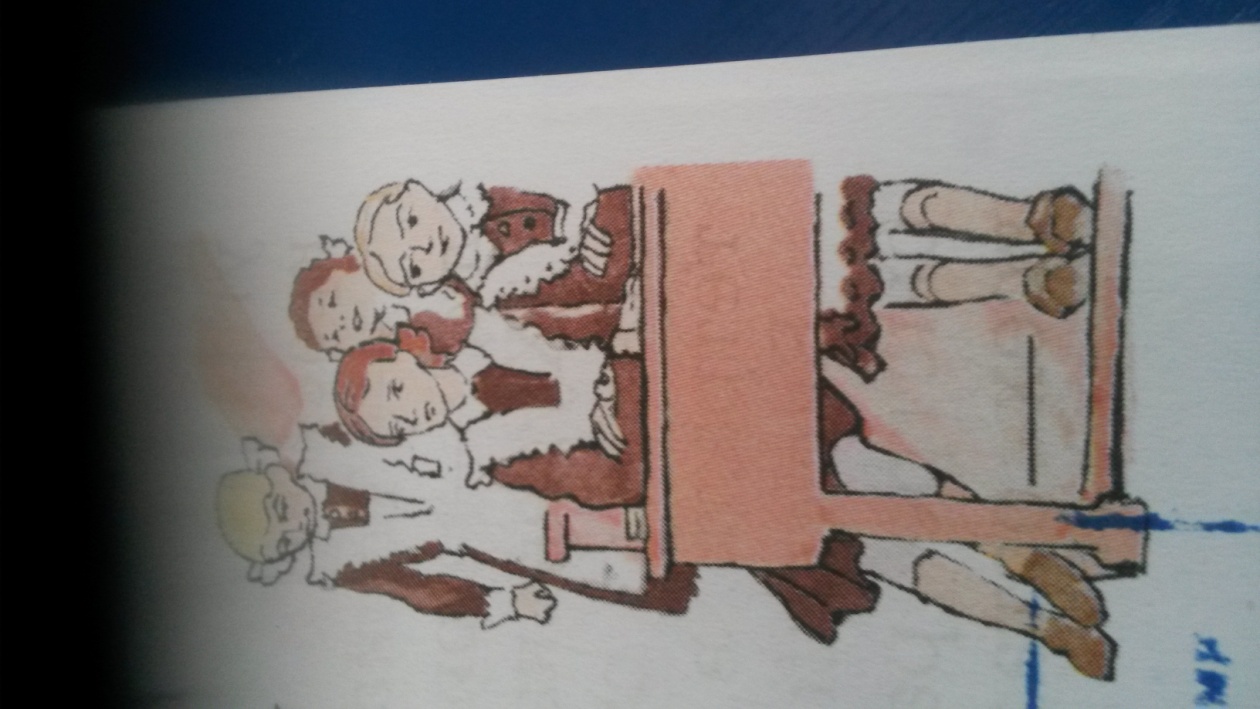 Коридор
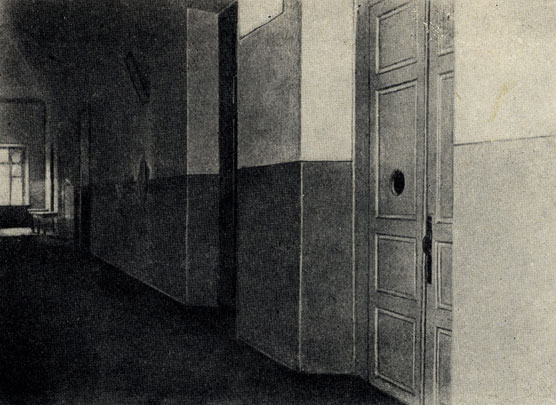 Учитель
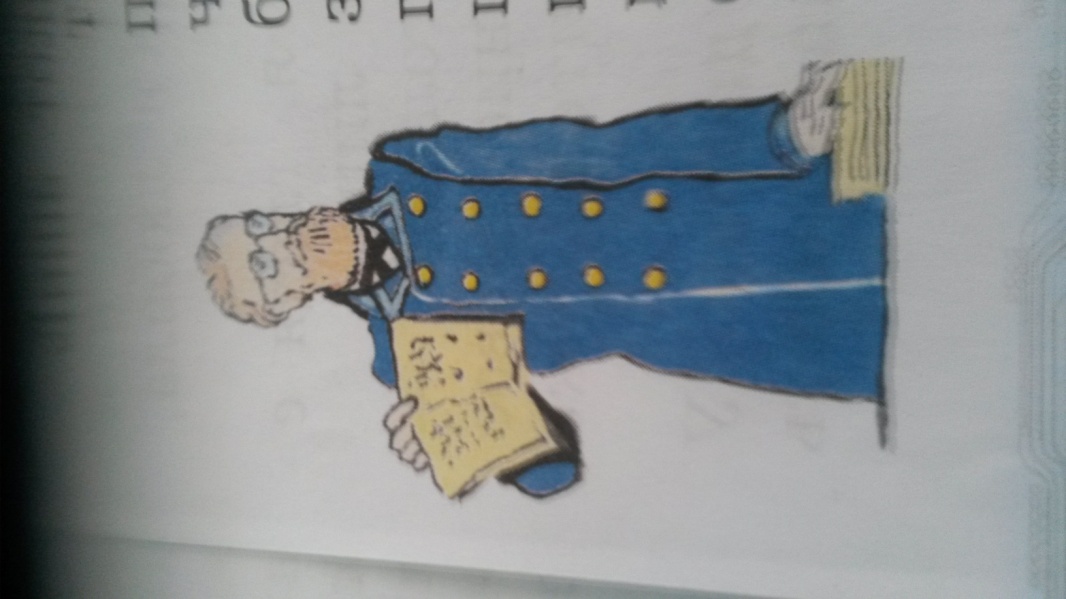 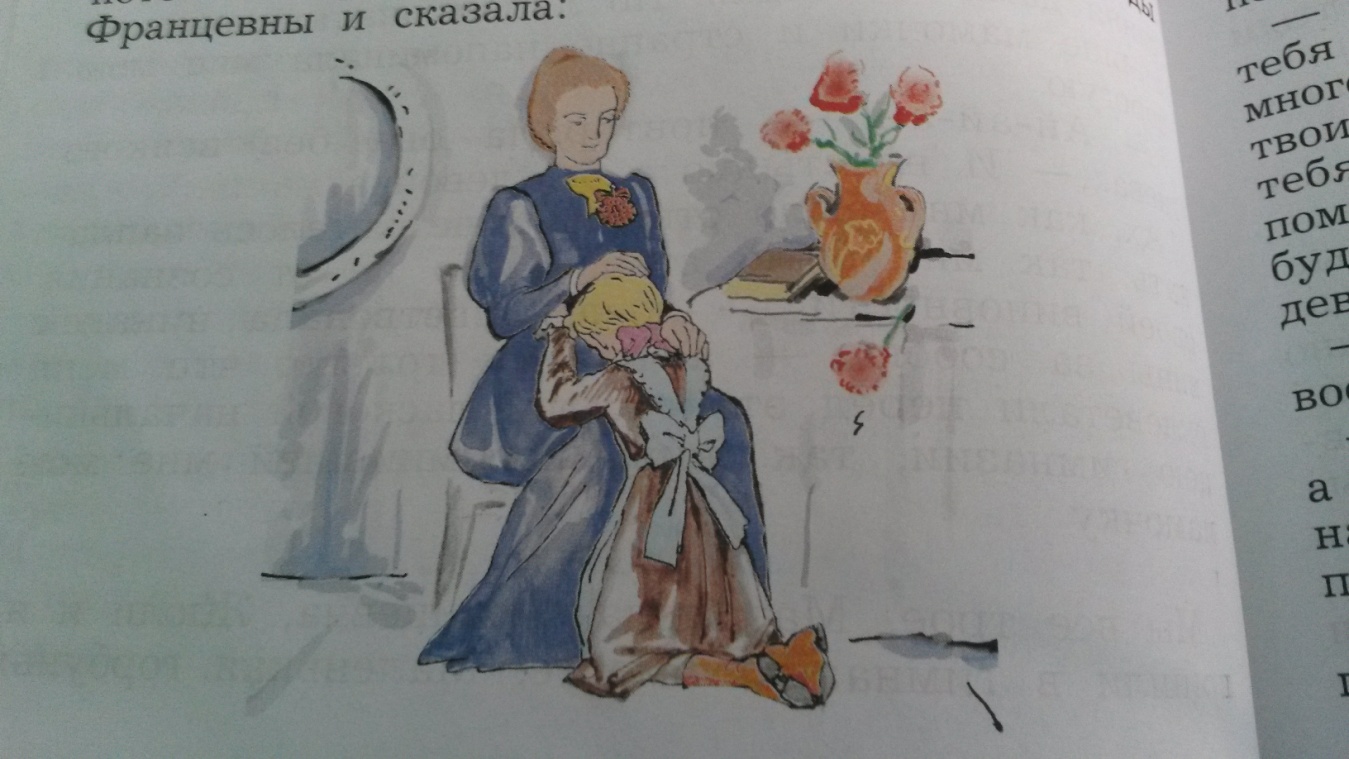 Девочки
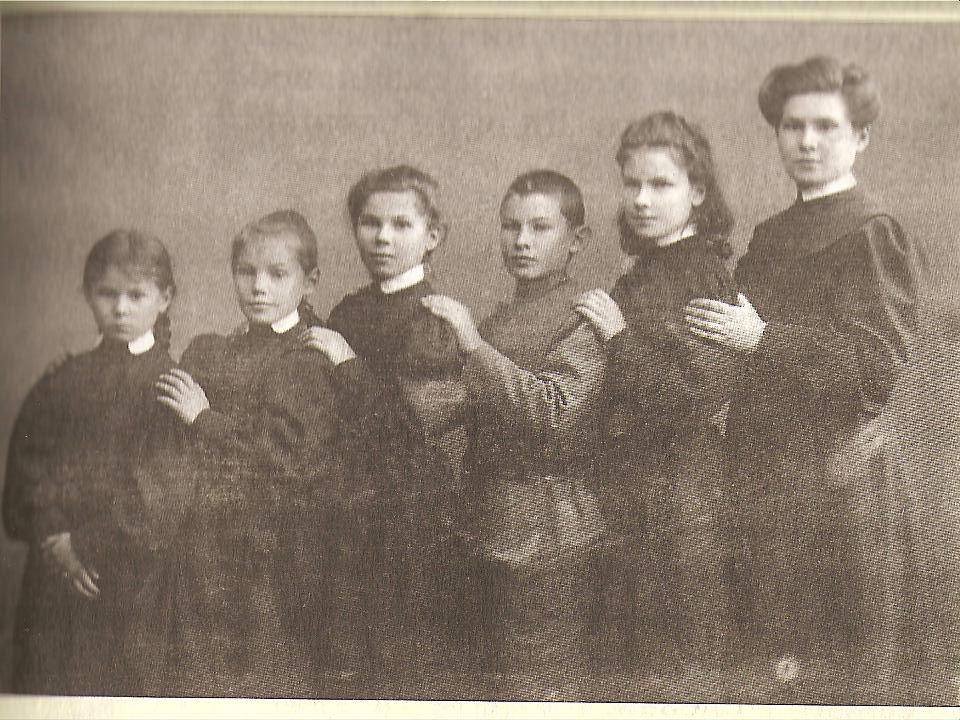 Гимназисты Фото 1909 года
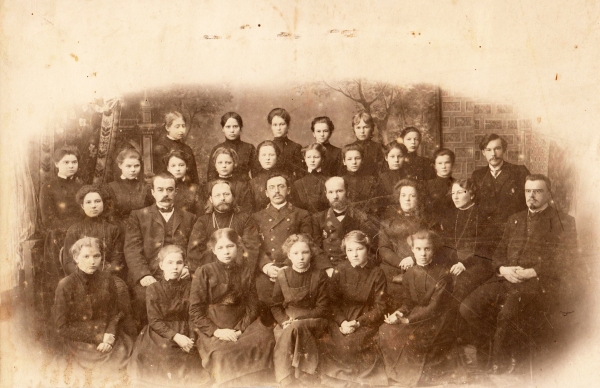 Биографическая повесть
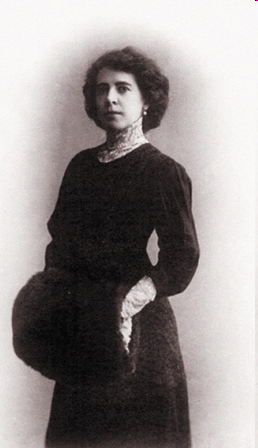 Какой смысл вложила в это звучное слово Лидия Алексеевна, нам не известно. Но можно предположить, что оно родилось по аналогии со словами "чары", "очарованье", "колдовство. Как актриса она была малоизвестна.
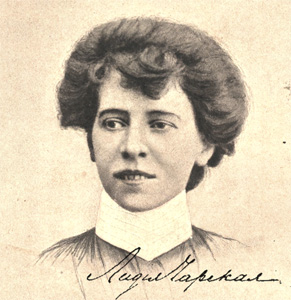 В 1911 году комиссия при Московском обществе распространения знаний докладывала
Гоголя –       35 %
Пушкина –    25%
Чарскую –    21%
Твена –        18%
Тургенева – 12%
Тест по прочитанной повести.
В каком городе живет дядя Лены?
Москва
Петербург
Красноярск
Как назвали Лену двоюродные братья и сестры, когда она только к ним приехала?
Мокрица
Мимоза
Выскочка
Какими словами представила девочку гувернантка Матильда Францевна в школе?
Красивая, умная, воспитанная, прилежная
Лжива, груба, драчлива и непослушна
Кого Лене напомнила начальница гимназии Анна Владимировна?
Тётю
Бабушку
Маму
Как девочка приблизилась к двери класса?
Храбро
Боязливо
Без интереса
Как Лена работала на уроке, как выводила слова?
В тетради было очень грязно
Правильно и очень красиво
Выводила буквы с усердием
Какова была тетрадь Жюли?
Было много ошибок
На листах находились крупные и мелкие кляксы
Работа была выполнена аккуратно
Кто пропал у Жоржа?
Собака
Попугай
Сова
Кто на самом деле украл домашнего любимца Жоржа?
Толя
Лена
Жюли
Кто заступился за Лену, когда её хотели высечь розгами?
Толя
Жорж
Нина
Книги Лидии Чарской
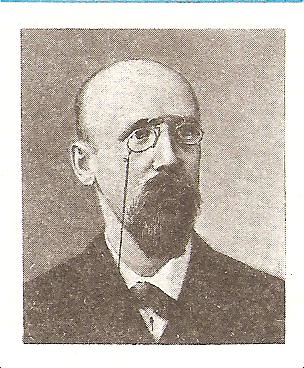 Писатель Фёдор Сологуб(1863-1927)                                        о Лидии Чарской:
«Популярность Крылова в России и Андерсена в Дании не достигла такой напряжённости и пылкости.
  И всё это было вполне заслужено Чарскою…»
Чарская написала много книг                       для детей
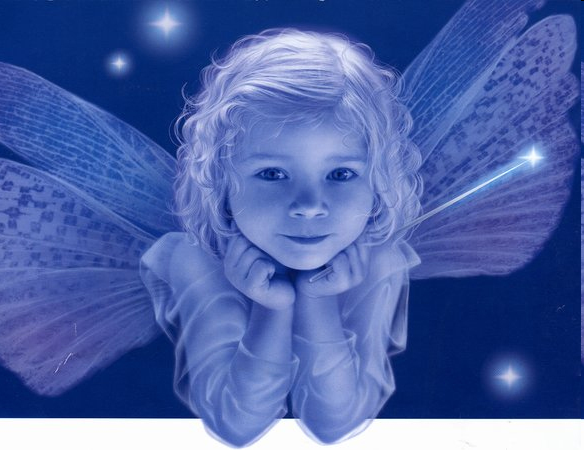 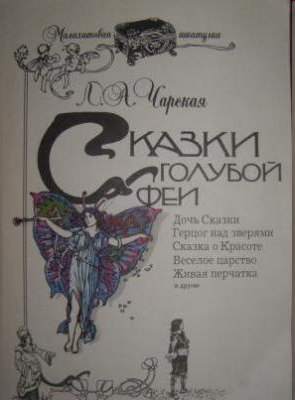 Произведения Чарской печатали              православные издания
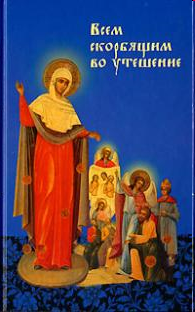 Рассказы грустные и добрые
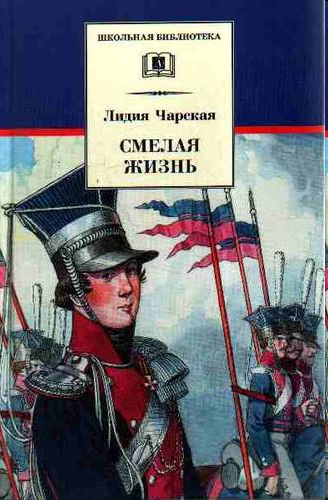 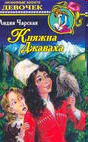 Полное собрание сочинений
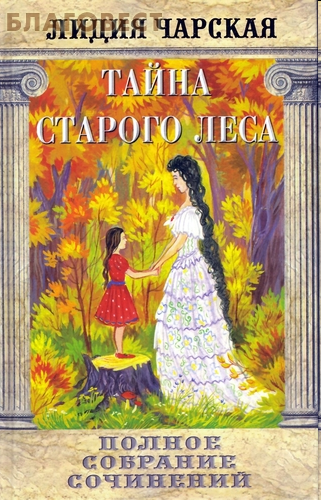 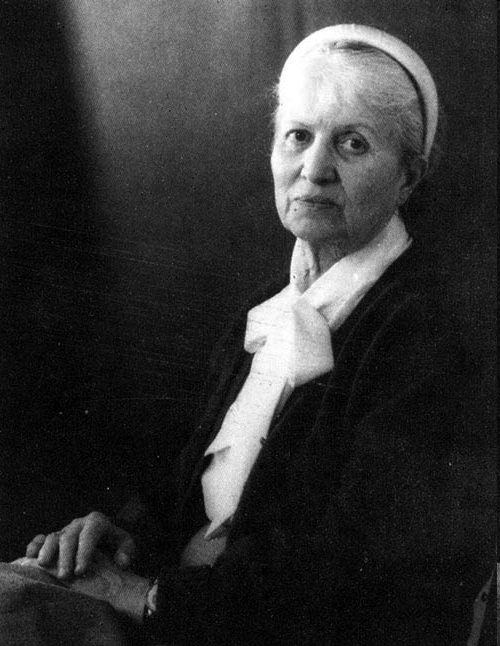 1875 – 1937г.
Лидия
Алексеевна 
Чарская
более 20 лет
была любимой 
детской 
писательницей 
в России.
Надеюсь, что 
Поколение детей 
21 века тоже полюбит 
её книги .
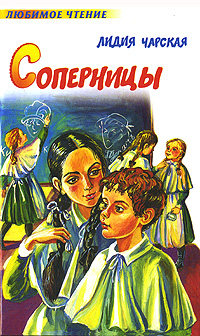 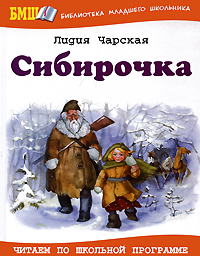 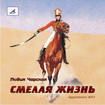 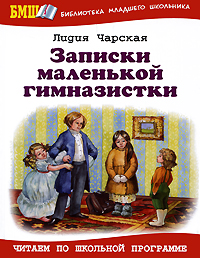 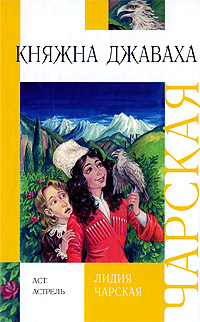 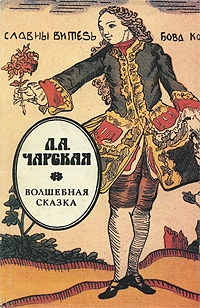 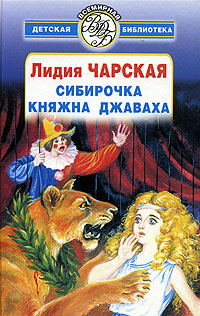 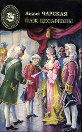 Публикация в журнале и на МР3
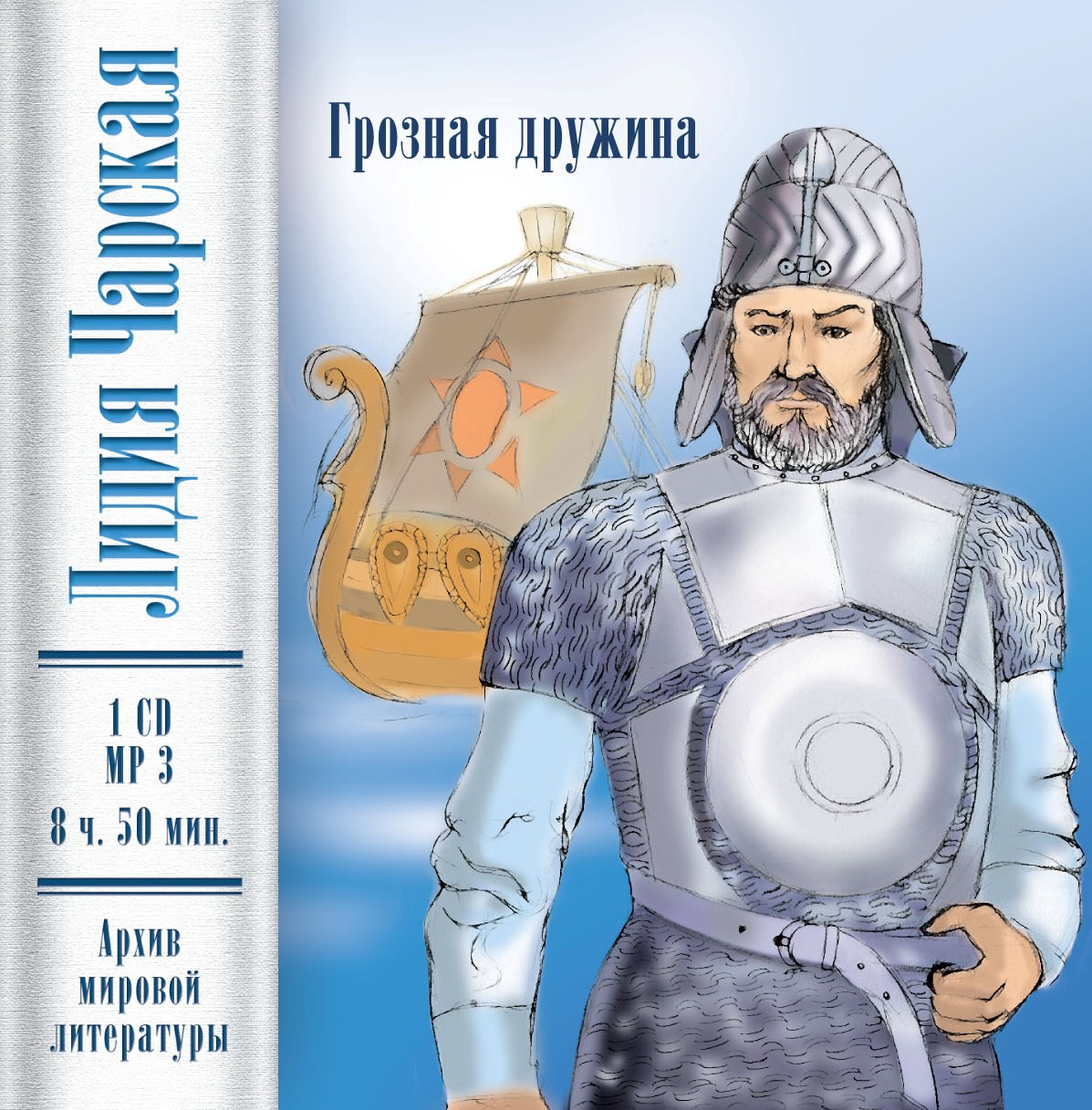 «Сказанное слово –было да нет, а написанное живёт век».-             русская народная пословица
Домашнее задание